Mackinac Bridge
By Vibha
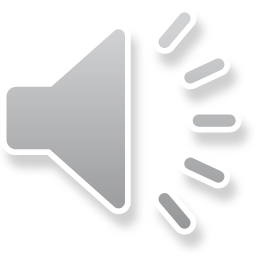 Measurements
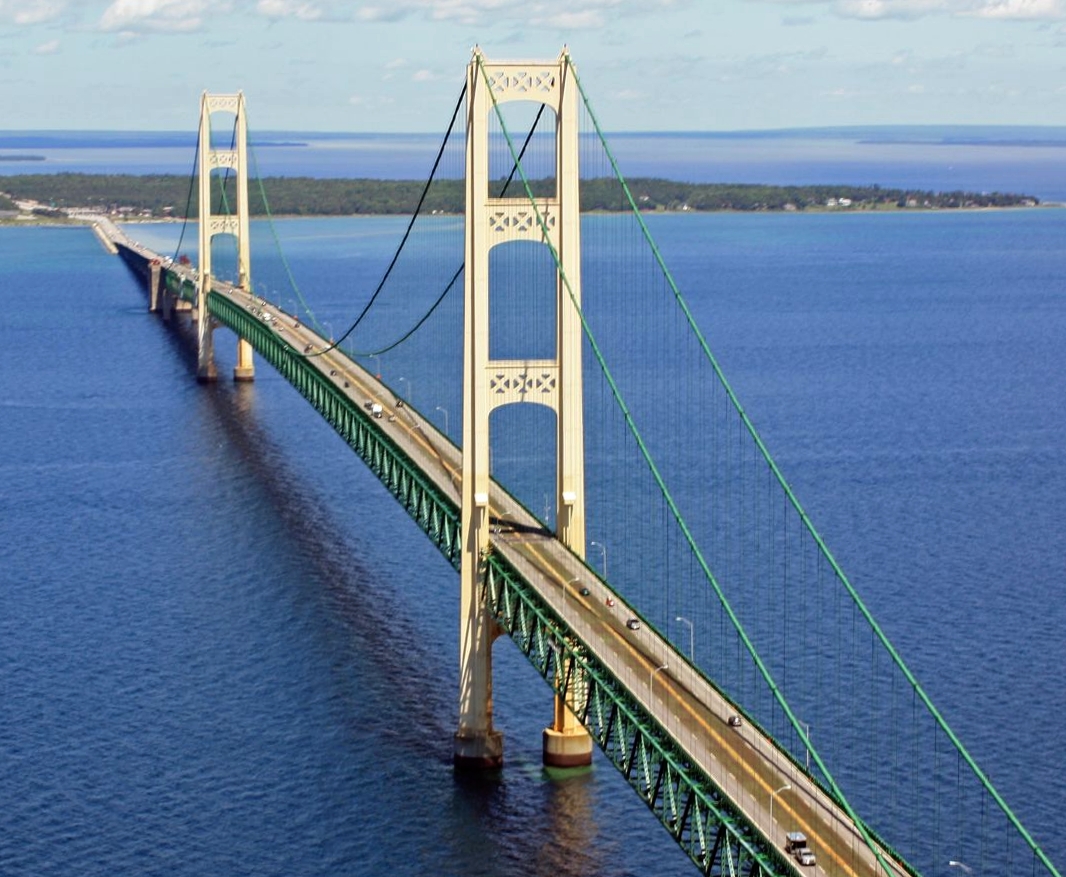 Length is 5 miles
26,372 feet
552 feet from water
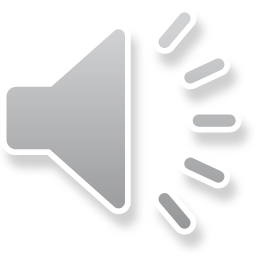 Interesting Facts
Weigh’s 1,024,500 tons
There are 12,580 wires in bridge 
Fifth longest suspension
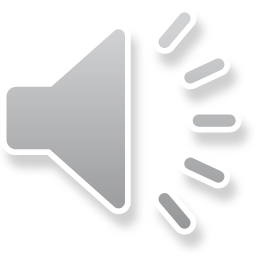 Comparison
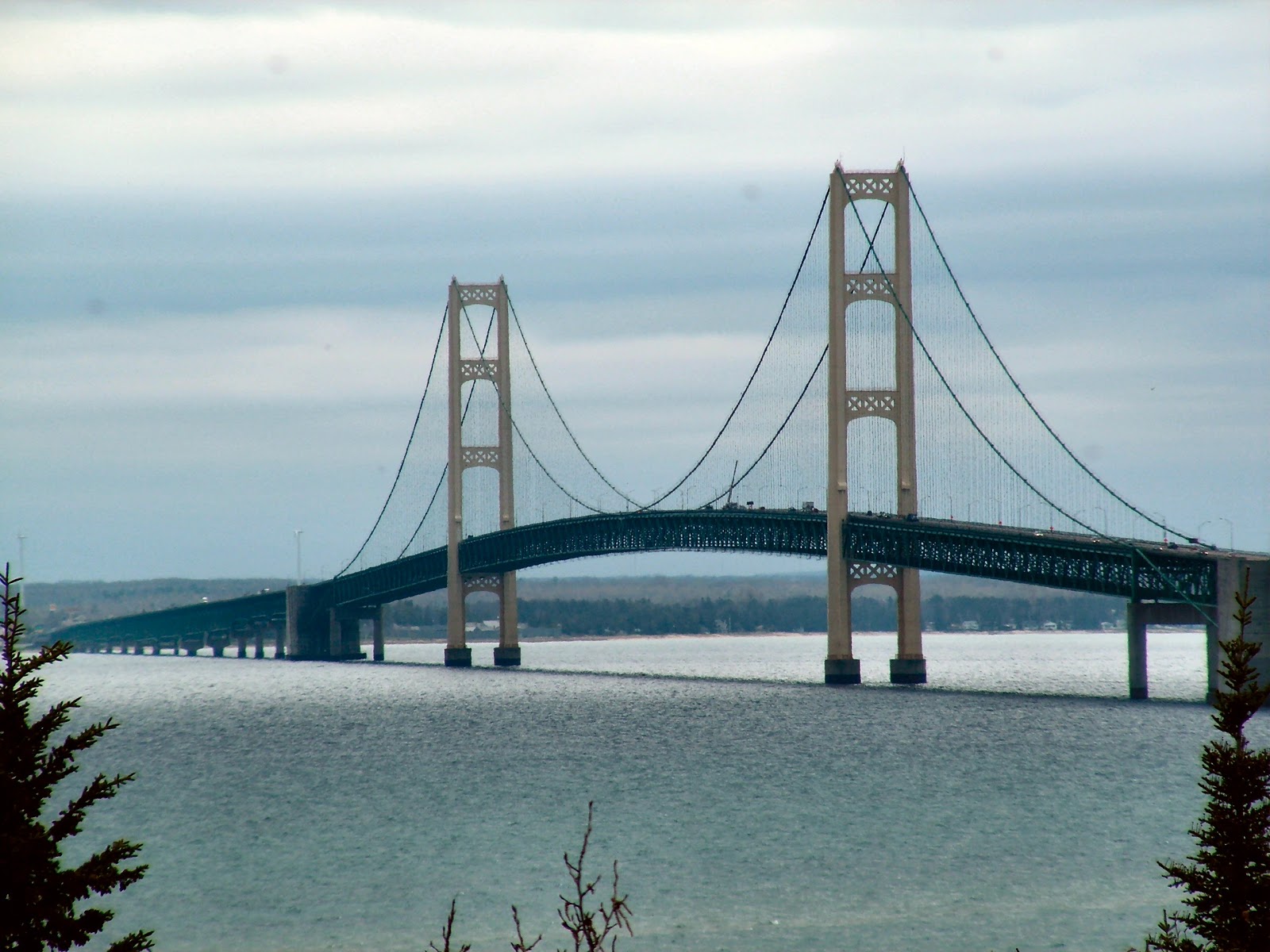 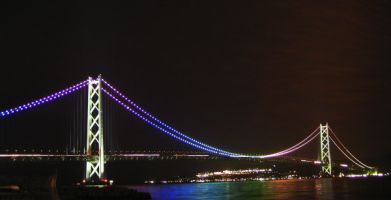 The Mackinac bridge longer than the Akashi Kaikyo by 13,541 feet
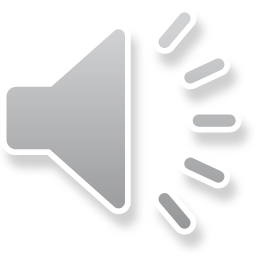 Researched and Produced byVibha2nd GradeBuck Lake ElementaryTallahassee, FL2019
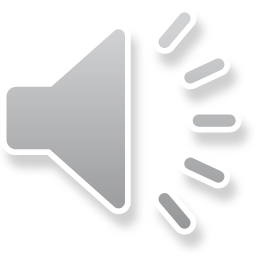